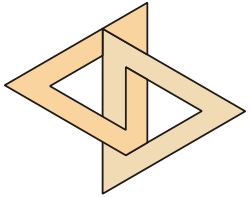 Липецкий государственный технический университет
Особенности и условия деятельности предприятий с иностранным капиталом в ОЭЗ регионального уровня (на примере ООО «Хавле Индустриверке»)
Студентка группы ОЗМ-МЭК-16-1:
Черникова О.А.

Научный руководитель:
к.э.н., доцент Козлова Е.И.
Цель исследования: изучение организационно-экономических мероприятий повышения экономической эффективности экспортно-импортной деятельности промышленного предприятия на этапе совершения таможенных операций.
Задачи исследования:
раскрыть содержание и роль процесса таможенного оформления в системе внешнеэкономической деятельности организации;
исследовать издержки осуществления таможенного оформления;
провести анализ подходов к решению проблем оптимизации процессов таможенного оформления; 
проанализировать внешнеэкономическую деятельность ООО «Бекарт Липецк»;
выявить проблемы организации таможенного оформления в ООО «Бекарт Липецк» и рассмотреть пути их решения.
Объект исследования: экспортно-импортная деятельность ООО «Бекарт Липецк».
Предмет исследования: организационно-экономические отношения, возникающие в процессе внешнеэкономической деятельности промышленных предприятий на этапе таможенного оформления.
2
Цель проводимого исследования - анализ функционирования предприятий с иностранным капиталом в условиях особых экономических зон регионального уровня.  
Задачи исследования:
анализ нормативно-правовой базы, регламентирующей деятельность предприятий с участием иностранного капитала;
анализ характеристик, типов, условий деятельности особых экономических зон в Российской Федерации;
анализ нормативно-правовой регламентации деятельности особых экономических зон регионального уровня;
анализ эффективности производственно-хозяйственной деятельности ООО «Хавле Индустриверке»;
анализ экономических выгод, полученных ООО «Хавле Индустриверке» в исследуемом периоде в связи со статусом резидента ОЭЗ РУ «Чаплыгинская»;
выявление основных факторов, оказывающих влияние на экономическую эффективность деятельности ООО «Хавле Индустриверке» как предприятия с иностранным капиталом и резидента ОЭЗ РУ.
Объект исследования: отличительные особенности функционирования предприятия с иностранным капиталом в условиях ОЭЗ РУ.
Предмет исследования: уровень влияния на экономическую эффективность деятельности ООО «Хавле Индустриверке» статуса резидента ОЭЗ РУ и статуса предприятия с иностранным капиталом.
3
Основные понятия
Особая экономическая зона (ОЭЗ) - часть территории Российской Федерации, которая определяется Правительством Российской Федерации и на которой действует особый режим осуществления предпринимательской деятельности, а также может применяться таможенная процедура свободной таможенной зоны [ФЗ от 22.07.05 г. № 116-ФЗ «Об особых экономических зонах в Российской Федерации»].

В настоящее время в соответствии отечественные коммерческие организации приобретают статус коммерческой организации с иностранными инвестициями с момента вхождения в состав ее участников иностранного инвестора.  Действие Закона №160-ФЗ не распространяется на инвестиции в кредитные и страховые компании, некоммерческие организации [ФЗ от 09.07.1999 N 160-ФЗ (ред. от 31.05.2018) «Об иностранных инвестициях в Российской Федерации»].

Иностранный инвестор -  иностранное юридическое лицо, гражданская правоспособность которого определяется в соответствии с законодательством государства, в котором оно учреждено, и которое вправе в соответствии с законодательством указанного государства осуществлять инвестиции на территории Российской Федерации [п.1 ФЗ от 09.07.1999 N 160-ФЗ (ред. от 31.05.2018) «Об иностранных инвестициях в Российской Федерации»]
4
Таблица 1. Налоговые льготы и преференции для резидентов ОЭЗ РУ, используемые в Липецкой области
5
Таблица 2 – Экономические выгоды, полученные ООО «Хавле Индустриверке» в 2013-2017 гг., в связи со статусом резидента ОЭЗ РУ «Чаплыгинская», тыс.руб.
6
Рисунок 1 - Анализ основных финансовых результатов деятельности ООО «Хавле Индустриверке» за 2013-2017 гг., млн.руб.
7
Рисунок 2 - Курсовые разницы от переоценки валюты и задолженности, выраженной в валюте и условных единицах, 2013-2017 гг., млн.руб.
8
Таблица 3 – Обозначения факторов и зависимой переменной в рамках проводимого кореляционно-регрессионного анализа
Таблица 4 – Величина и характер зависимости между исследуемой переменной и факторами
9
Таблица 5. Зависимость сальдо курсовых разниц по счетам учета валютных денежных средств и денежных эквивалентов ООО «Хавле Индустриверке» от дисперсии официального валютного курса евро, 2013-2017 гг.
10
Рисунок 3 – Фактический и прогнозный курс евро, январь 2018 г.
11
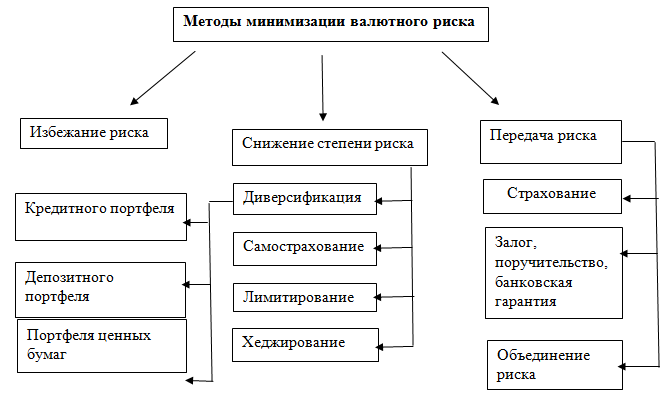 Рисунок 4 - Методы минимизации валютного риска
12
Спасибо за внимание!
13